GEOMETRIYA
8-sinf
Mavzu: Trigonometrik funksiyalarning qiymatlar jadvali
30⁰, 60⁰, 45⁰ li burchaklar sinusi, kosinusi, tangensi.
Mustahkamlash
3,5
2,5
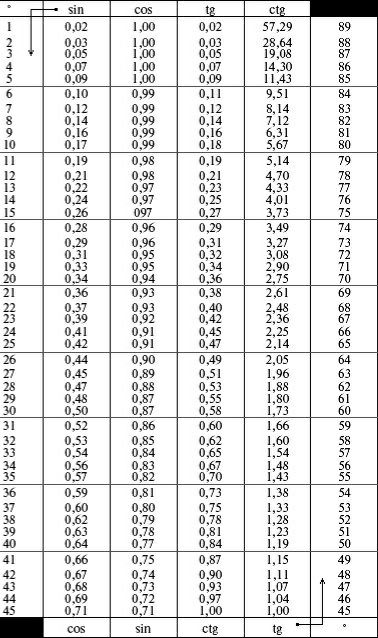 Trigonometrik 
   funksiyalarning 
             qiymatlar 
                       jadvali.
1. Berilgan burchakka ko‘ra 
      trigonometrik funksiyalarini 
      topish. 
  2. Burchakni trigonometrik
      funksiyasiga ko‘ra topish.
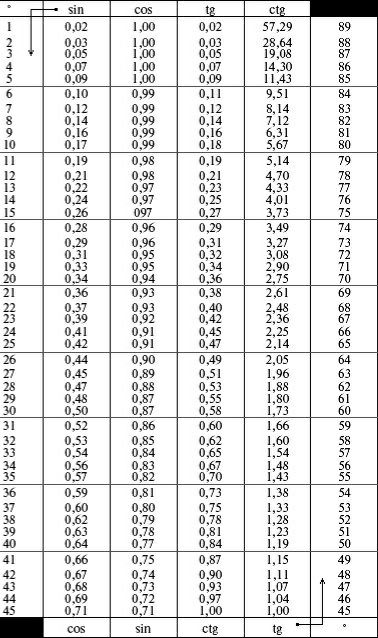 Jadvaldan foydalanib
toping:
sin3⁰ 
  cos9⁰
  tg5⁰
  ctg10⁰
sin82⁰
  cos67⁰
  tg 60⁰
  ctg52⁰
≈ 0,99
≈ 0,05
≈ 0,39
≈ 0,99
≈ 0,09
≈ 1,73
≈ 0,78
≈ 5,67
5- masala
Isbotlang:  tg1º ∙ tg2º ∙∙∙∙ tg88º ∙ tg89º = 1
tg1º ∙ tg2º ∙ tg3º … tg87⁰ ∙ tg88º ∙ tg89º =
= tg1º ∙ tg2º ∙ tg3º … ctg(90⁰-87⁰) ∙ctg(90º-88⁰) ∙ ctg(90º-89⁰) =
1∙ 1 ∙… ∙1  = 1
= tg1º ∙ tg2º ∙ tg3º … ctg3⁰ ∙ ctg2⁰ ∙ ctg1º =
tg  · ctg  = 1
Mustaqil bajarish uchun topshiriqlar:
Darslikning 55- betida berilgan       1-, 2-,4-,7 – masalalarni yechish.
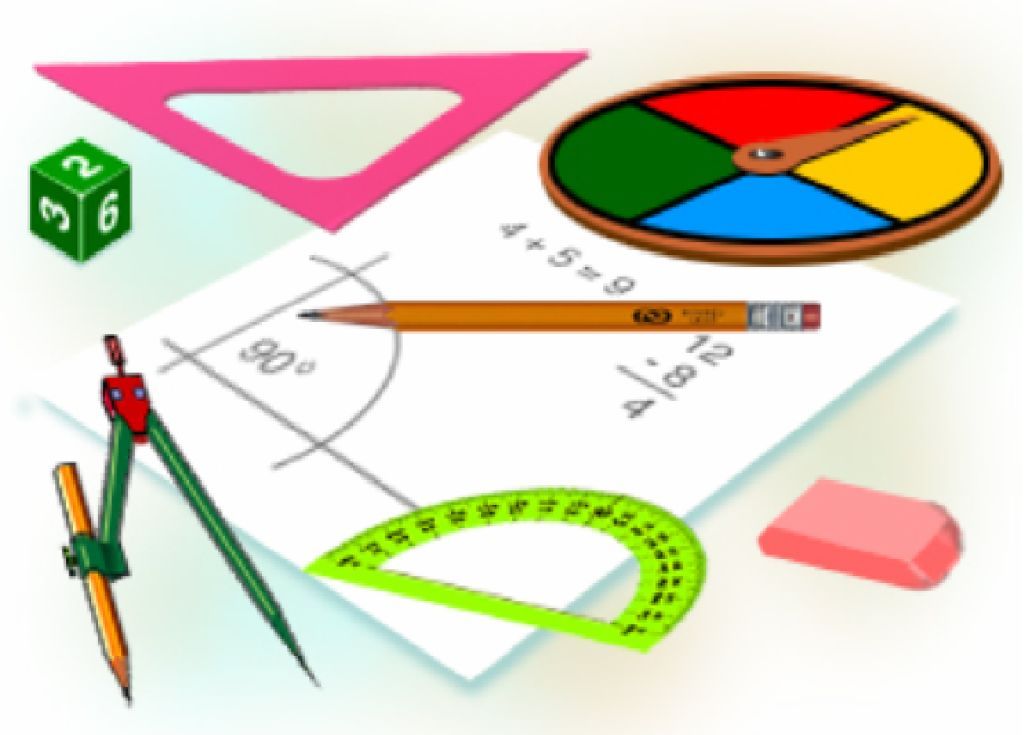